Trout in the Classroom
Organized by 
the State Council of 
Trout Unlimited
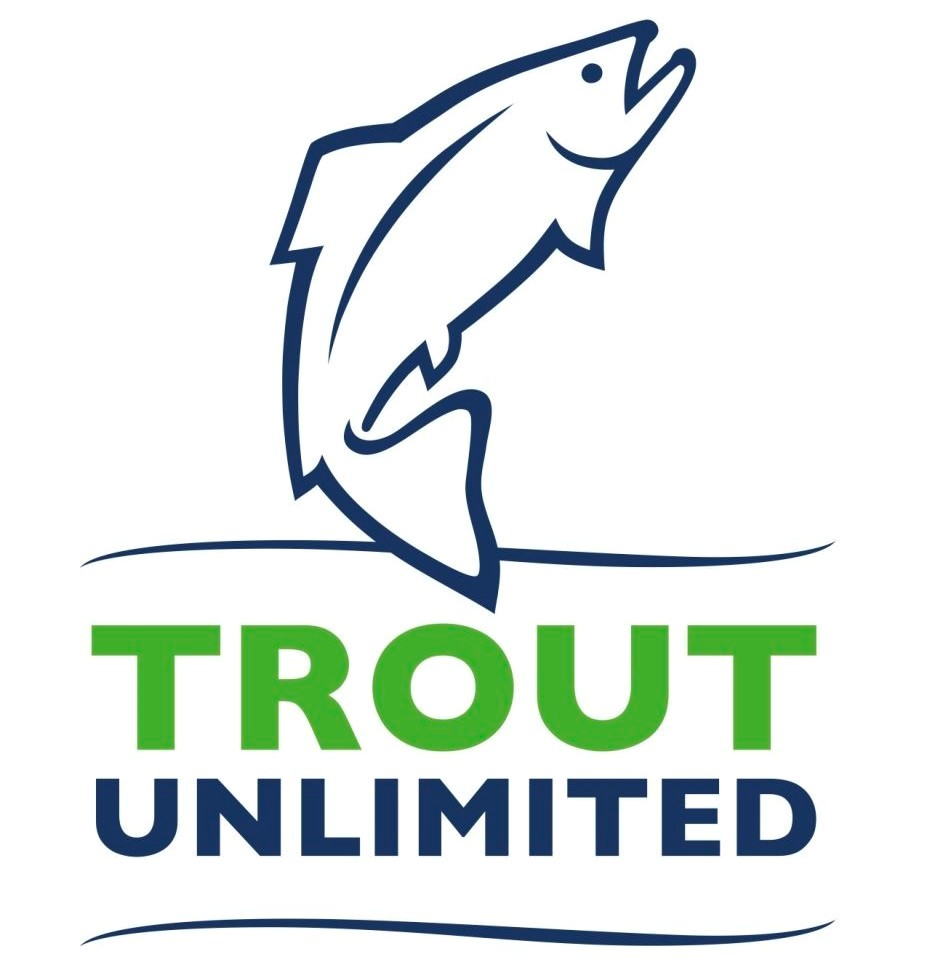 Bringing nature into the classroom allows students to develop a personal bond with conservation and aquatic biology
Project Manager
Dave Leta
TU State Council
State TIC Coordinator
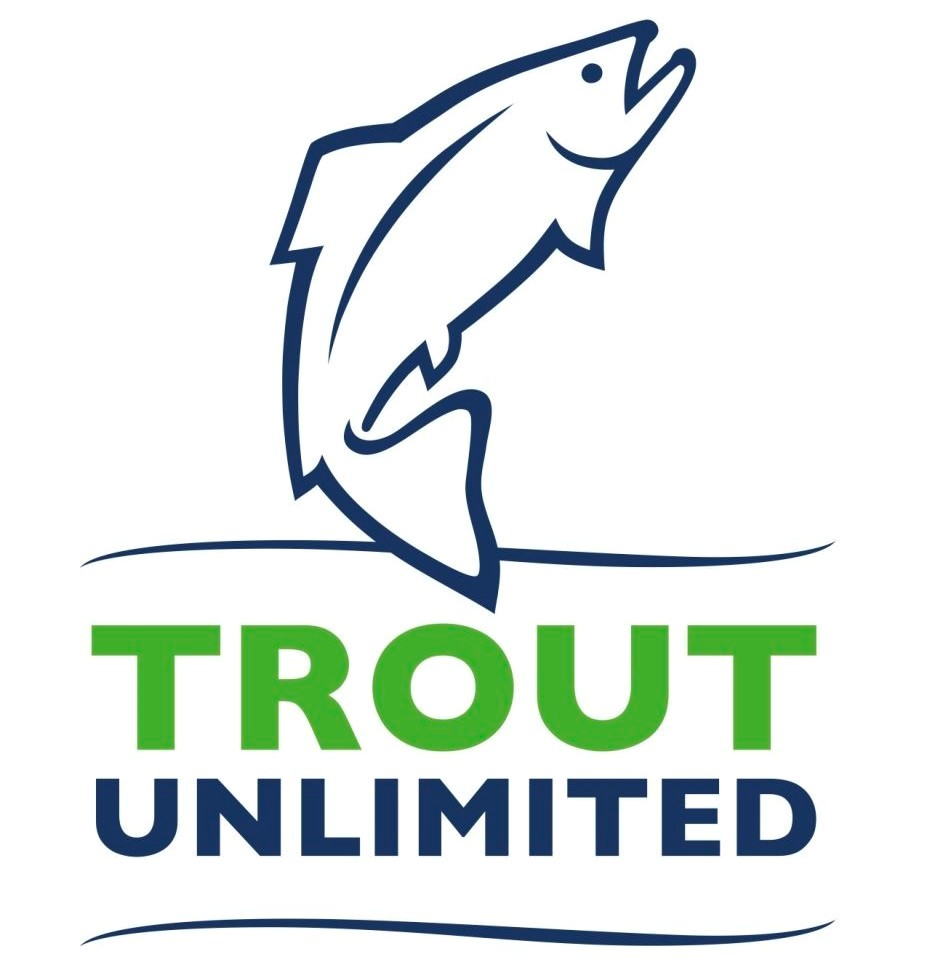 What is TIC in Utah?
How it works
Partnerships
Funding
October – December:  Equipment is set up and tested 
Early January:  fertilized trout eggs and fish food are provided by the DWR and delivered to the classrooms by TU volunteers
January – May:  Students raise the trout in their classrooms and learn about aquatic biology 
May:  Fingerling size trout are released to DWR approved ponds and lakes
Project requires specialized 55-gallon cold water aquariums, chillers, filters, supplies, etc.
Each aquarium setup costs approximately $1,500
Teachers and schools provide the funding from STEM funds, education foundations and private donors.
One-time cost.  Properly maintained, the equipment lasts several years.
Teachers, Schools, TU volunteers and DWR
Approximately 49 Utah teachers and classrooms in 6 counties are participating now
Part of a national education effort with over 5,000 participating classrooms
High praise from teachers and students who participate.
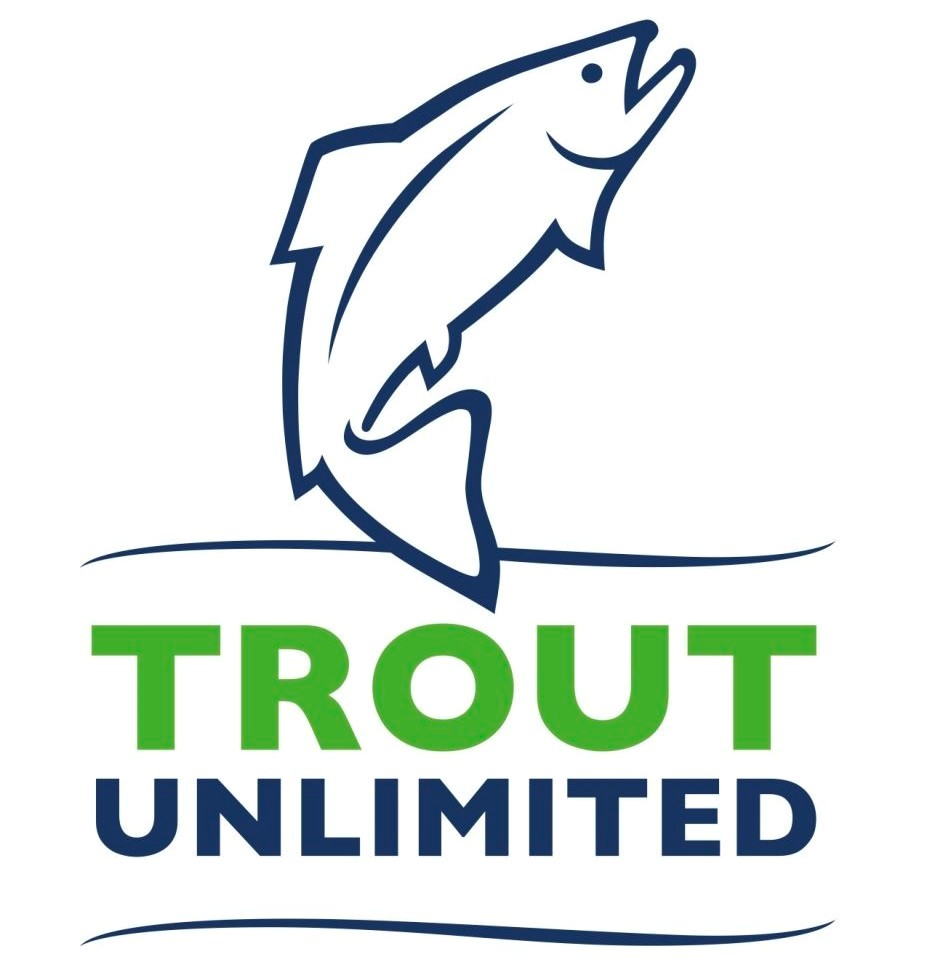 TIC in Action
A Teacher’s Hydroponic Innovation
A few of the participating students
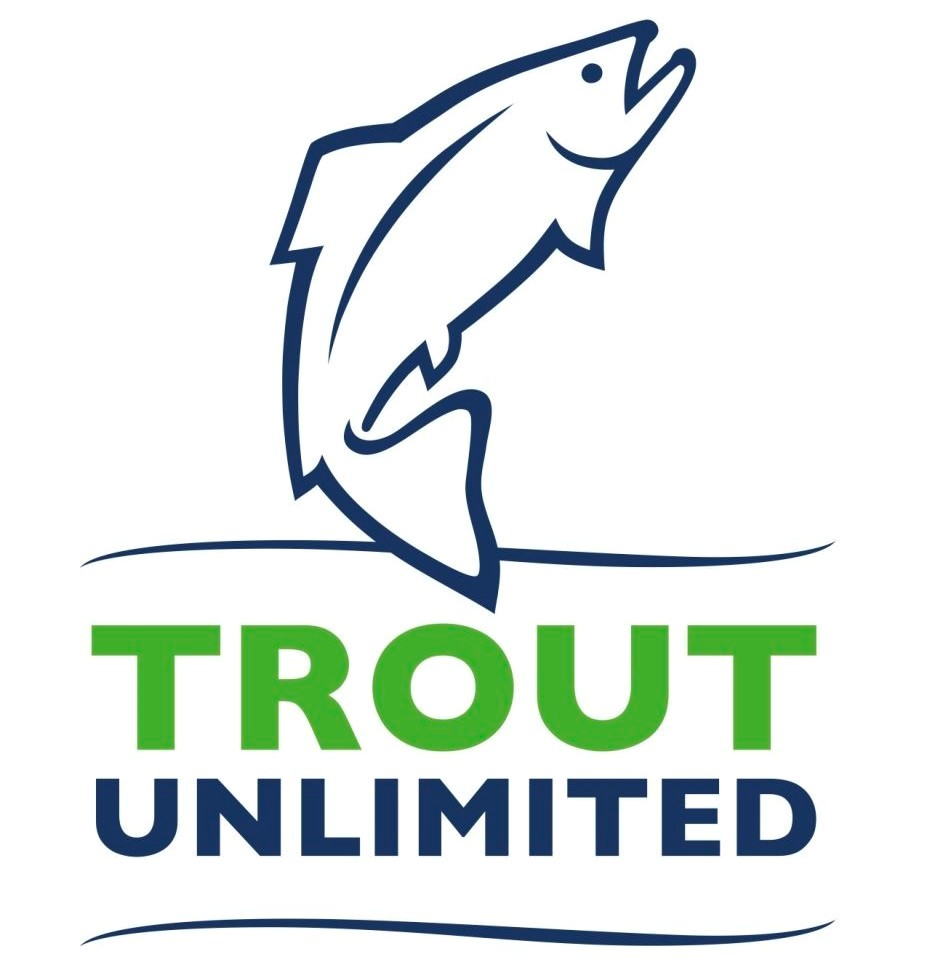 Benefits from the TIC program
Creates lifetime connections for the students between caring for fish and caring for fish habitat.
Hands-on learning experience about the environmental conditions for maintaining healthy fisheries.
A focus on understanding the life cycles of the fish
Making science come to life in a personal way.
Creating generations of conservationists and fishing enthusiasts.
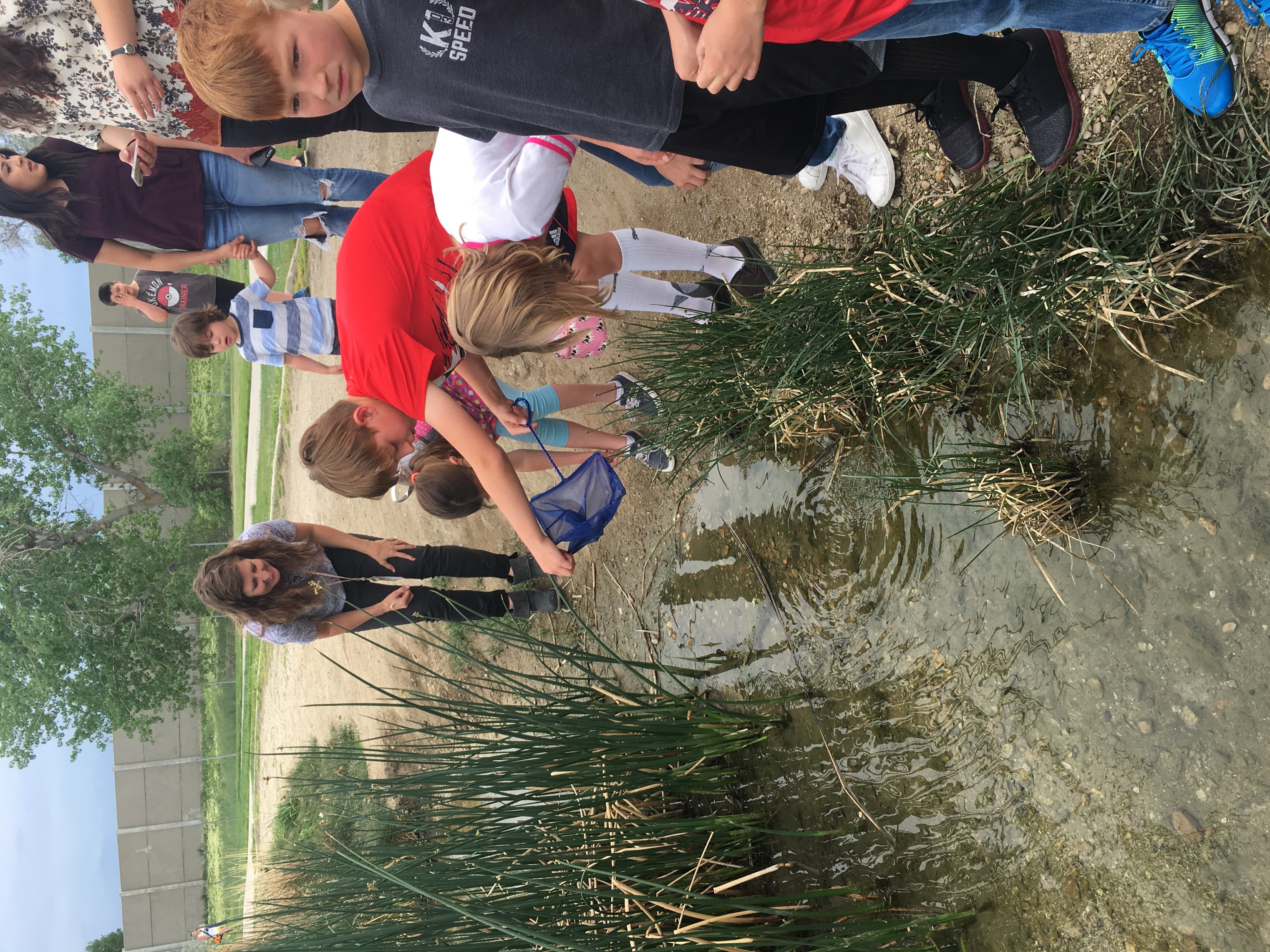 Equipment
Additional Information and Resources
https://www.troutintheclassroom.org/